여수석안회 간담회 발표자료
PSM 평가 및 점검 방안
< 감 독 팀 >
2016. 5. 24.
전남권중대산업사고예방센터
광주지방고용노동청
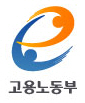 순 서
1. 안전작업허가 평가시 착안사항
2. 안전작업허가 점검시 착안사항
3. 자체감사 평가시 착안사항
4. 자체감사 점검시 착안사항
1.안전작업허가 평가시 착안사항
1. 위험작업을 수행할 경우 안전작업허가서를 발행하고 있는가?
   [ 안전작업허가서 발행실적 확인 ]
 - 위험작업 전 안전작업허가서를 발행 및 게시하고 있는가
  · 규정에 일반위험, 화기, 입조, 정전, 고소, 굴착, 방사선, 중장비 등 작업별 작업허가서 여부
  · 일반위험, 화기작업시 보충적인 작업 허가서 발행여부
  · 생산부 작업요청에 따른 공무부의 작업허가서 발행여부
  · 생산부, 공무부 자체작업에 따른 작업 허가서 발행여부
  · 자체감사, 사고조사, 위험성평가, 가동전점검 등 설비개선활동시 작업허가서 발행여부 
  · 작업허가서를 작업 현장에 게시여부
2. 안전작업허가서를 작성 및 승인할 때 필요한 모든 제반사항을 반드시 확인하는가?
   [ 일반 안전작업 허가서 작성 및 승인 확인 ]
 - 일반위험, 정전, 고소, 방사선, 중장비 등의 작업에 따른 작업허가서 작성 및 승인시 모든 제반 
    사항을 확인하는가
  · 안전작업 일시, 작업대상, 작업개요, 허가일시, 허가연장, 교대조확인, 작업완료시간 
  · 작업별 안전조치 요구사항의 필요한 부분에 확인(체크) 여부
  · 필요한 안전작업이 무엇인지에 대하여 도면확인, 현장확인
  · 작업위치, 가연성 및 독성물질 누출 가능성 및 처리방법
  · 해당 작업에 대한 작업자 안전보건 교육 및 서명
  · 기타 작업에 필요한 안전조치 사항 실행여부 등
   [ 안전작업 허가 절차 및 허가서 내용 확인 ]
 - 규정에 일반위험, 정전, 고소, 방사선, 중장비 등의 작업별 안전조치사항이 구체적으로 마련되어 
    있는가
[Speaker Notes: 내용을 입력하십시오]
1.안전작업허가 평가시 착안사항
3. 안전작업허가서는 보관기간을 정하여 유지·관리하고 있는가?
   [ 1년 이상 안전작업 허가서 보관 확인 ]
 - 작업허가서 보관기간을 1년 이상으로 정하고 유지·관리하고 있는가
  · 작업허가서를 1년 이상 보관하는지 확인
4. 안전작업허가서에는 해당 작업과 관련이 있는 모든 관련 책임자의 허가를 받도록 하고 있는가?
   [ 작업허가서 모든 책임자 서명 확인 ]
 - 작업허가서 규정에 작업 관련 책임자의 허가를 받도록 하고 이를 이행하고 있는가
  · 규정에 작업허가서 발급, 승인, 입회 절차 마련 여부
  · 규정에 생산부, 공무부, 안전부 작업책임자의 역할 마련 여부
  · 규정에 작업별 작업허가 최종 승인권자의 마련 여부 
  · 작업책임자, 입회자, 교대조원, 승인권자의 현장 확인 및 서명 여부
[Speaker Notes: 내용을 입력하십시오]
1.안전작업허가 평가시 착안사항
5. 화기작업시 작업대상내 인화성가스농도측정, 배관계장도 검토를 통한 맹판설치, 밸브차단등의 
    필수조치는 빠짐없이 이루어졌는가?
   [ 화기작업허가서 안전조치 요구사항 이행 확인 ]
 - 규정에 화기작업시 작업전 안전조치 요구사항이 마련되어 있고 이를 이행하고 있는가
  · 인화성물질 및 독성물질의 가스농도 주기적 측정 및 기록여부
  · 밸브차단 및 맹판설치시 차단표시 부착여부
  · 배관 및 용기 내 위험물질의 방출 및 처리 여부
  · 비산불티차단막 또는 불받이포 설치 여부
  · 작업중 안전상태 확인할 입회자 배치 여부
  · 이동식 소화기, 소방차 등 소화장비 비치 여부
  · 화기작업허가서에 필수 안전조치 체크항목이 존재하는지 확인
  · 작업내용을 고려하여 체크항목이 적절히 체크되었는지 확인
  · 맹판설치, 밸브차단 관련 배관계장도를 첨부하였는지 확인
  · 가스측정기의 정상작동상태 및 주기적인 검교정 여부
   ◆ 평가기간 내 화기작업 없으면 ‘해당없음’ 처리
[Speaker Notes: 내용을 입력하십시오]
1.안전작업허가 평가시 착안사항
6. 입조작업시 작업대상내 산소농도측정, 유해가스농도측정, 배관계장도 검토를 통한 맹판설치․밸
    브차단 등의 필수조치는 빠짐없이 이루어졌는가?
    [ 입조작업허가서 안전조치 요구사항 이행 확인 ]
 - 규정에 입조작업시 작업전 안전조치 요구사항이 마련되어 있고 이를 이행하고 있는가
  · 용기내부 및 공정물질 잔류 지점(압력계 등) 분리 및 세척 여부
  · 산소, 인화성물질 및 독성물질의 가스농도 주기적 측정 및 기록여부
  · 밀폐공간 출입의 허가제한 기준마련 여부(산소 18%～23.5%미만, 탄산가스 1.5%미만, 일산화
    탄소 25ppm미만, 황화수소 10ppm미만, 인화성물질 폭발하한의 25% 미만, 독성가스 노출허용 
    기준 미만)
  · 밀폐공간 작업자와 외부 감시자 사이에 연락설비 설치 여부
  · 비상시 구조요원 배치 및 구조용 기구(구명밧줄,  송기마스크나 공기호흡기) 비치 여부
  · 용기 환기용 송풍기 설치 및 송기마스크 착용 여부
  · 공기작동식 공구, 방폭공구, 방폭등 사용 여부
  · 밸브차단 및 맹판설치시 차단표시 부착여부
  · 맹판설치, 밸브차단 관련 배관계장도를 첨부하였는지 확인 
  · 가스측정기의 정상작동상태 및 주기적인 검교정 여부
    ◆ 평가기간 내 입조작업 없으면 ‘해당없음’ 처리
[Speaker Notes: 내용을 입력하십시오]
1.안전작업허가 평가시 착안사항
7. 굴토작업 허가시 지하매설물을 확인하기 위한 절차가 마련되어 실행하고 있는가?
    [ 굴토작업허가 절차서 마련 및 이행 확인 ]
 - 규정에 굴토작업시 작업전 안전조치 요구사항이 마련되어 있고 이를 이행하고 있는가
  · 소방송수관, 하수관, 공장 폐수관, 배수관
  · 공정배관, 특고압선, 고압선, 저압선
  · 음극 방식선, 전화선, 접지시설, 계기선 등 확인여부   
   ◆ 평가기간 내 굴토작업 없으면 ‘해당없음’ 처리
[Speaker Notes: 내용을 입력하십시오]
2.안전작업허가 점검시 착안사항
[Speaker Notes: 내용을 입력하십시오]
3.자체감사 평가시 착안사항
1. 매 1년마다 자체감사를 실시하고 그 결과를 문서화하고 있는가?
   [ 자체감사 실적 확인 ]
 - 매년 자체감사를 실시하고 있는가(최근 3년간)
  · 자체감사 계획 수립의 적정성(추진일정, 감사팀 구성)
  · 근로자 면담, PSM 12개 요소, 현장 등 감사하고 점검표 작성 
  · 생산부, 공무부, 안전부 등 관련 부서별 감사 실시
  · 사용중인 안전작업지침 및 절차 등 각종 기준과 절차가 현재의 공정 및 설비에 적합한지 여부
2. 자체감사팀에는 공정설계 또는 공정기술자, 계측제어, 전기 및 방폭기술자, 검사 및 정비기술자, 
    안전관리자 등 전문가가 참여하는가?
   [ 자체감사 전문가 참여 확인 ]
 - 자체감사원 자격을 마련하고 분야별 전문가가 참여하고 있는가
  · 규정에 자체감사원 자격부여 절차 마련
  · 자체감사팀에 공정분야, 전기․계장분야, 정비분야, 안전분야 등에 전문가 참여 여부
[Speaker Notes: 내용을 입력하십시오]
3.자체감사 평가시 착안사항
3. 자체감사 결과 도출된 문제점을 문서화하고 개선계획을 수립하여 시행하였는가?
    [ 자체감사 실시규정 확인 ]
 - 자체감사 결과 도출된 문제점에 대해 개선방안을 마련하여 이행하는가 
  · 자체감사 점검표 지적사항을 감사 결과보고서에 반영
  · 지적사항에 대해 개선계획 수립 및 이행
  · 감사팀에서 지적사항의 개선여부 현장 확인
4. 자체감사 결과보고서를 경영층에 보고하고, 세부내용을 전 근로자에 알려주는가?
   [자체감사 결과 조치계획서 내용 확인]
 - 자체감사 결과를 경영층 보고 및 전 근로자에게 알려주는가 
  · 자체감사 결과를 공장장 및 사업주에게 보고
  · 자체감사 결과를 근로자에게 설명
5. 감사결과 및 개선내용을 문서화한 보고서를 3년이상 보존하면서 정도관리를 하고 있는가?
   [과거 3년간 자체감사 관련 문서 확인]
 - 자체감사 보고서 및 개선결과를 문서화하고 3년 이상 정도관리하는가 
  · 규정에 자체감사 결과 및 개선결과 보존기간을 3년 이상 마련
  · 과거 3년간 자체감사 결과를 분석하고 PSM 이행수준 향상 노력
[Speaker Notes: 내용을 입력하십시오]
4.자체감사 점검시 착안사항
[Speaker Notes: 내용을 입력하십시오]
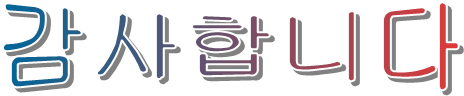